Grammar
Preposition à plus definite article (au, à la)
Y7 French
Term 2.2 - Week 1
Stephen Owen / Natalie Finlayson / Rachel Hawkes
Date updated: 27/05/21
[Speaker Notes: Learning outcomes
- introduce the preposition à as combined with the definite article (au, à la)]
grammaire
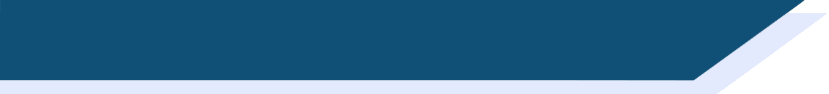 Saying ‘to (the)..’ in French
When we say ‘to (the)...’ in French before a noun, we use au or à la, depending on whether the noun is masculine or feminine:
au and à la can also mean ‘at (the)’, so we can translate ‘au collège’ as ‘to (the) school’ or ‘at (the) school’.  We will cover this second meaning later.
Masculine
Feminine
à la caisse
to the checkout
au collège
to school
au parc
to the park
à la poste
to the post office
to the brother
to the sister
au frère
à la sœur
Sometimes in English we don’t say ‘the’, e.g., ‘I’m going to school’ (not ‘I’m going to the school’)
à + le = au
Stephen Owen
lire
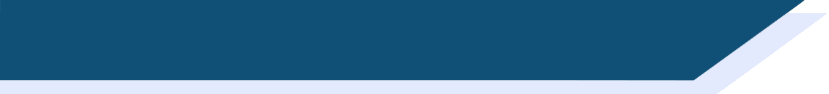 Qui va où ? (au/à la)
Léa écrit. Où va Léa? Où va Amir? Où va Sophie? C’est au ou à la?
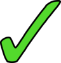 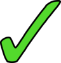 Je vais ... caisse.
Elle va ... tableau.
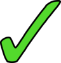 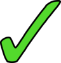 Il va ... parc.
Il va ... porte.
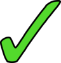 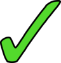 Elle va ... poste.
Je vais ... maison.
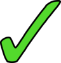 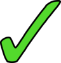 Je vais ... college.
Je vais ... magasin.
[Speaker Notes: Reading task
The rubric includes ‘Où’ as it’s part of the vocabulary set for this week.It will be useful to elicit the meaning from students to prompt them to use both English options, and to have another opportunity to translate ‘Do’ forms in questions Where is Lea going?  Where does Lea go?Teachers may also want to highlight the difference between ‘où’ and ‘ou’ in French, which both appear in the rubric, and which students often confuse.]
écouter
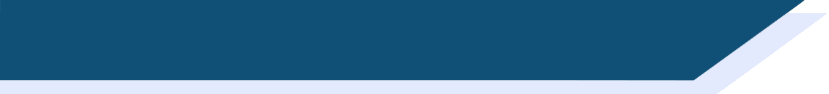 Qui va où ? (au/à la)
Léa parle. Où va Léa? Où va Amir? Où va Sophie?  C’est au ou à la?
poste / parc
1
2
salle / travail
tableau / porte
3
4
fenêtre / déjeuner
5
collège / caisse
6
magasin / maison
[Speaker Notes: Audio (with noun obscured) plays on clicking individual numbers.

Transcript

Je vais à la [poste]
Il va au [travail]
Je vais au [tableau]
Elle va au [déjeuner]
Elle va à la [caisse]
Il va à la [maison]]
écouter
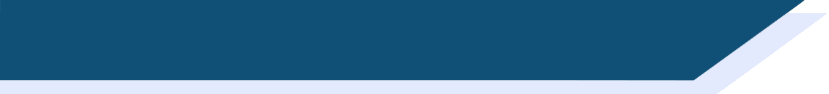 Qui va où ? (au/à la, réponses)
Léa parle. Où va Léa? Où va Amir? Où va Sophie?  C’est au ou à la?
Je vais à la ...
poste / parc
1
Il va au ...
2
salle / travail
tableau / porte
Je vais au ...
3
4
Elle va au ...
fenêtre / déjeuner
5
collège / caisse
Elle va à la ...
6
magasin / maison
Il va à la ...
[Speaker Notes: Audio (with noun included) plays on clicking individual numbers.

Answers revealed on clicks.

Transcript

Je vais à la [poste]
Il va au [travail]
Je vais au [tableau]
Elle va au [déjeuner]
Elle va à la [caisse]
Il va à la [maison]]
parler
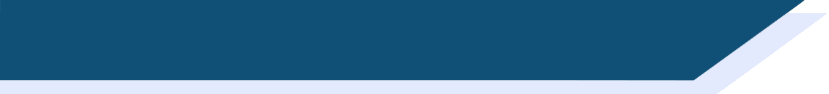 Tu vas où?
1. Partenaire A. 
Ask your partner where s/he is going and where you are going. 
Note in English the 3 places mentioned in each case.
You
Your partner
___________________
___________________
___________________
___________________
___________________
___________________
[Speaker Notes: Partner A first asks Partner B ‘Je vais où ?’ to elicit the places where s/he is going. S/he then asks ‘Tu vas où ?’ to elicit the places where Partner B is going.
Partner A fills in the correct details in English (answers follow on a subsequent slide).]
parler
1. Partenaire B. Tell your partner where s/he is going and 
where you are going. Use the correct form of aller and au or à la according to the gender of the place!
Partner speaking exercise
Tu...
Je...
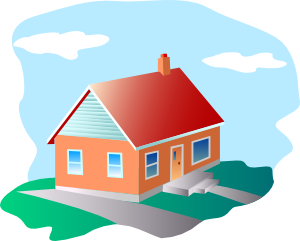 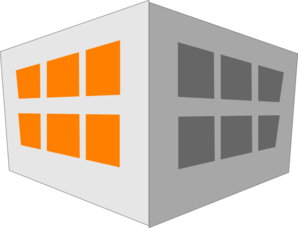 1
4
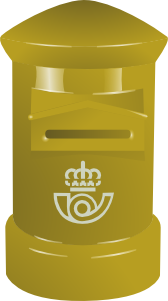 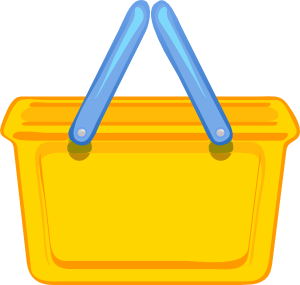 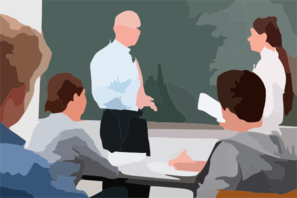 5
2
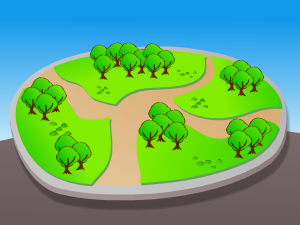 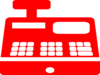 6
3
[Speaker Notes: In response to Partner A’s questions, Partner B first tells Partner A the places where Partner A is going (Tu vas...). 
S/he then tells Partner A the places where s/he is going (Je vais...). 
Partner B will be able to check what s/he should have said in the answers which follow on a subsequent slide.]
parler
1. Partenaire A. 
Réponses:
Speaking responses
I am going...
You are going...
1
4
to the post office.
to the house / home.
5
2
to the shop.
to the board/school.
6
to the park.
3
to the checkout.
[Speaker Notes: This slide shows what Partner A should have written down.]
parler
1. Partenaire B. 
Réponses:
Speaking responses
Tu...
Je...
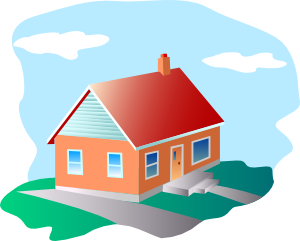 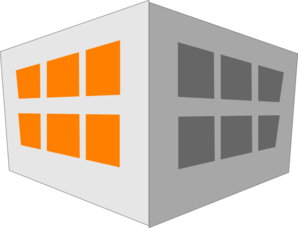 1
4
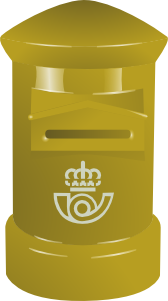 vas à la poste.
vais à la maison.
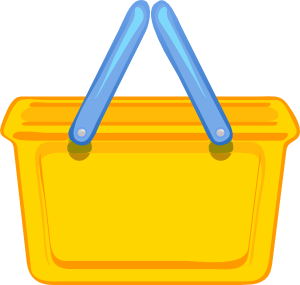 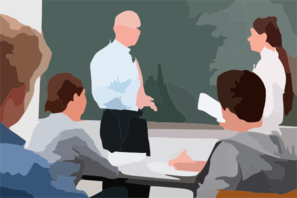 5
2
vas au tableau/collège.
vais au magasin.
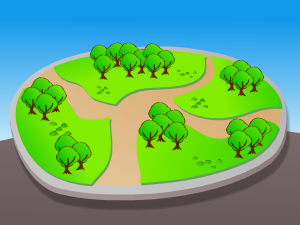 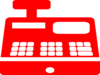 6
3
vas à la caisse.
vais au parc.
[Speaker Notes: This slide shows what Partner B should have said.]
parler
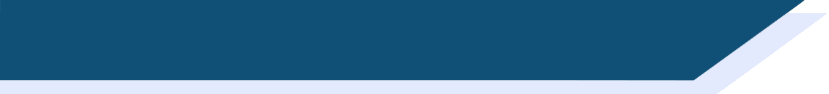 Tu vas où?
2. Partenaire B. 
Ask your partner where s/he is going and where you are going. 
Note in English the 3 places mentioned in each case.
Your partner
You
___________________
___________________
___________________
___________________
___________________
___________________
[Speaker Notes: A second version of the task now follows, so that partners may swap roles.
Partner B first asks Partner A ‘Je vais où ?’ to elicit the places where s/he is going. S/he then asks ‘Tu vas où ?’ to elicit the places where Partner A is going.
Partner B fills in the correct details in English (answers follow on a subsequent slide).]
parler
2. Partenaire A. Tell your partner where s/he is going and 
where you are going. Remember to use the correct form of aller and either au or à la according to the gender of the place!
Partner speaking exercise
Tu...
Je...
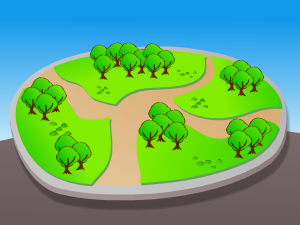 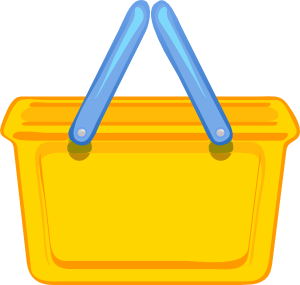 1
4
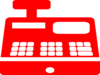 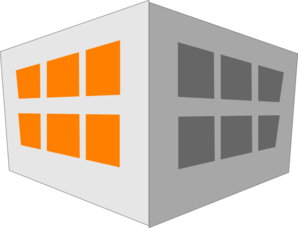 5
2
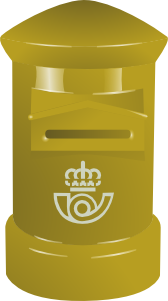 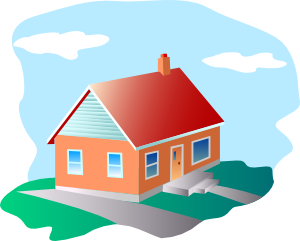 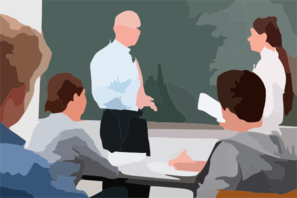 6
3
[Speaker Notes: In response to Partner B’s questions, Partner A first tells Partner B the places where Partner B is going (Tu vas...). 
S/he then tells Partner B the places where s/he is going (Je vais...). 
Partner A will be able to check what s/he should have said in the answers which follow on a subsequent slide.]
parler
2. Partenaire B. 
Réponses:
Partner responses
I am going...
You are going...
1
4
to the shop.
to the park.
5
2
to the post office.
to the checkout.
6
to the board / school.
3
to the house / home.
[Speaker Notes: This slide shows what Partner B should have written down.]
parler
2. Partenaire A. 
Réponses:
Speaking responses
Je...
Tu...
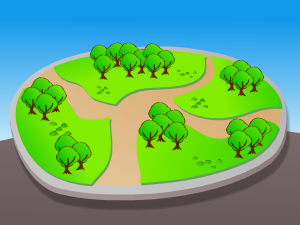 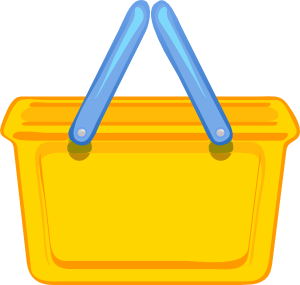 1
4
vais au parc.
vas au magasin.
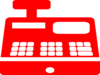 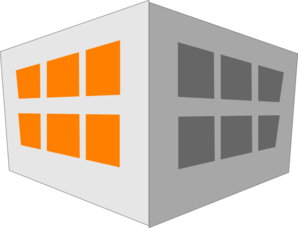 5
vais à la poste.
2
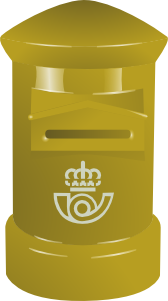 vas à la caisse.
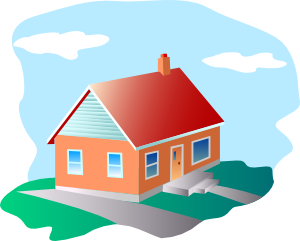 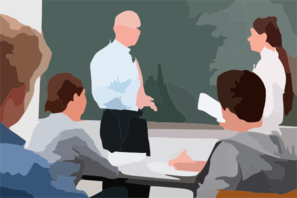 6
vais au tableau/collège.
3
vas à la maison.
[Speaker Notes: This slide shows what Partner A should have said.]
écrire
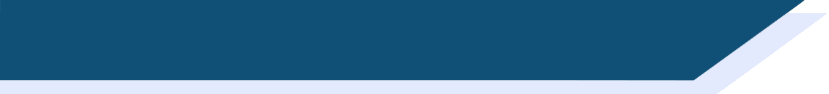 Écris en français !
Translate these sentences into French:
1.
You are going to the park.
Tu vas au parc.
2.
Je vais au magasin.
I am going to the shop.
3.
He is going to the checkout.
Il va à la caisse.
Elle va au collège.
4.
She is going to school.
Je vais à la maison.
5.
I am going home.
Tu vas à la poste.
6.
You are going to the post office.
[Speaker Notes: This writing activity challenges students to write some of the things they have been practising in this lesson in French.
It requires the appropriate form of the verb aller and the correct form of the preposition à with the definite article.
The answers are animated and appear upon successive mouse clicks.]
Partenaire A
écouter / parler / écrire
3. Quand ?
2. Comment ?
1. Où ?
Qui ?
je
tu
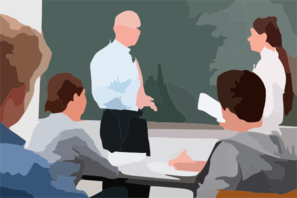 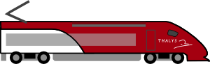 il
each week
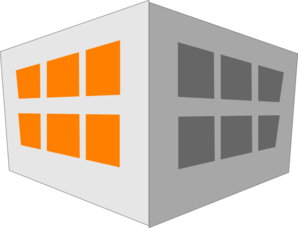 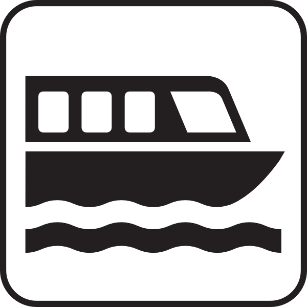 elle
today
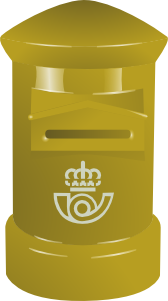 [Speaker Notes: This paired speaking activity practices asking and answering questions using où ?, comment ? and quand ?.
The answers involve the correct use of the previously-presented vocabulary and the preposition à with the definite article, as practised earlier.

Partner A asks Partner B the following questions (allowing Partner B to answer each time): 
Je vais où ? Je vais comment ? Je vais quand ?
Partner A then writes down Partner B’s answers to each question in turn, in note form in English, in the spaces provided in the table (see Partner B’s information on the next slide).
Partner A then does the same with the second row of the table, asking Tu vas où ? (etc.)

Partner B then asks the same questions about the third and fourth lines of the table, saying Il va où ? and Elle va où ?, for example.
Partner A gives the relevant information as shown on this slide, which Partner B writes down.]
écouter / parler / écrire
Partenaire B
3. Quand ?
2. Comment ?
1. Où ?
Qui ?
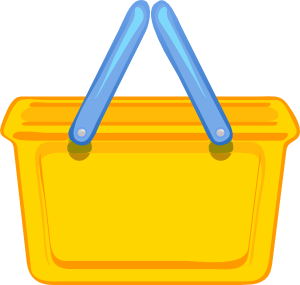 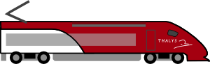 je
each week
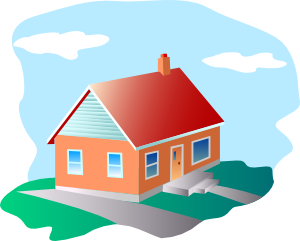 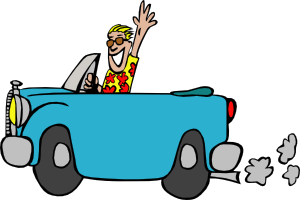 tu
today
il
elle
[Speaker Notes: This activity is explained on the previous slide.]
Écris en français !
écrire
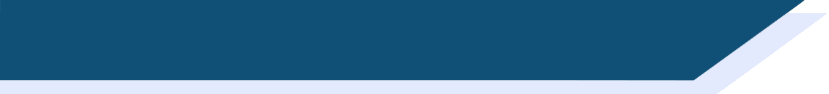 Translate these questions into French:
1.
How do you go to school?
Tu vas au collège comment ?
2.
Tu vas au magasin quand ?
When are you going to the shop?
3.
How is she going to the post office?
Elle va à la poste comment ?
Il va où aujourd’hui ?
4.
Where is he going today?
Tu vas où chaque semaine ?
5.
Where do you go each week?
Je vais au parc quand ?
6.
When am I going to the park?
[Speaker Notes: This writing activity challenges students to write the questions indicated, using the new question words presented this lesson.

The answers are animated and appear upon successive mouse clicks.
Point out that, in French, there is a space before the question mark (and also with exclamation marks), whereas there is no such space in English!]